Figure 3. Neurophysiological responses to reversals in vmPFC. (A) Contrast of BOLD activation in the trial before a ...
Cereb Cortex, Volume 25, Issue 10, October 2015, Pages 3629–3639, https://doi.org/10.1093/cercor/bhu210
The content of this slide may be subject to copyright: please see the slide notes for details.
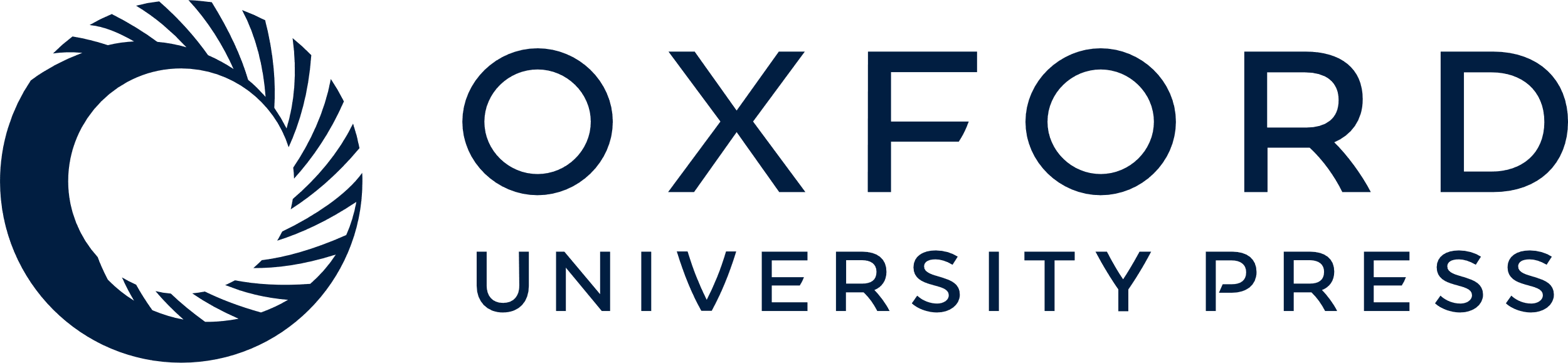 [Speaker Notes: Figure 3. Neurophysiological responses to reversals in vmPFC. (A) Contrast of BOLD activation in the trial before a reversal (Treversal − 1, fully expected outcome) minus the reversal trial (Treversal, unexpected outcome) averaged over all conditions (placebo/l-dopa and salient/null). Trial-specific activations were modeled as box-car functions from trial onset, with durations set according to the trial length—as estimated on an individual subject basis. There was a significant reduction in vmPFC activation in response to a violation of expectations in reversal trials [Montreal Neurological Institute (MNI) space; peak (x, y, z) coordinates: −3, 11, −2; z = 3.84, P < 0.005 FWE-corrected] (B) Contrast estimates plotted for the reversal trial and the trial before reversal in the vmPFC (for trials with subsequent successful reversal shifts). There are differential neural responses in trials with expected and unexpected outcomes for the distinct trial types (salient loss trials—left; neutral/null trials—right). Avoiding losses under placebo (gray bars) leads to a positive BOLD response in vmPFC in the fully predicted trials and decreased BOLD response in reversal trials signaled by unexpected losses (*P < 0.05; for further statistical reporting see text). This pattern is not seen when individuals reverse their behavior following neutral cues. In contrast, under l-dopa (white bars) we observe the exact opposite pattern, with increased activation for expected outcomes and decreased activation following unexpected outcomes, paradoxically present in null trials and not (as is found under placebo) in the salient trials. Represented are the mean parameter estimates (β values). Bars show within-subject standard error.


Unless provided in the caption above, the following copyright applies to the content of this slide: © The Author 2014. Published by Oxford University PressThis is an Open Access article distributed under the terms of the Creative Commons Attribution License (http://creativecommons.org/licenses/by/4.0/), which permits unrestricted reuse, distribution, and reproduction in any medium, provided the original work is properly cited.]